Aachen Dynamometer Test Motor/Generator Specification
Bill Erdman
06/06/2014
Draft Specification and Definition of Dynamometer Test Generator
Assumptions
Test generator principally serves to support hydraulic testing.
No custom generator designs, such as we have discussed in the past will be included, i.e. high slip, low in-rush, special environmental protections, or other considerations.
Selection of a catalogue IEC motor is acceptable, it will be used as a generator*
* An approach used regularly in the wind energy industry
Catalogue Motor/Generator
Motor/Generator Available form ABB, Siemens, Loher, Leroy-Somer
Flange Mount Available Upon Request
Expect Slightly Lower Efficiency in Generation
Foot Mount Generator Dimensions
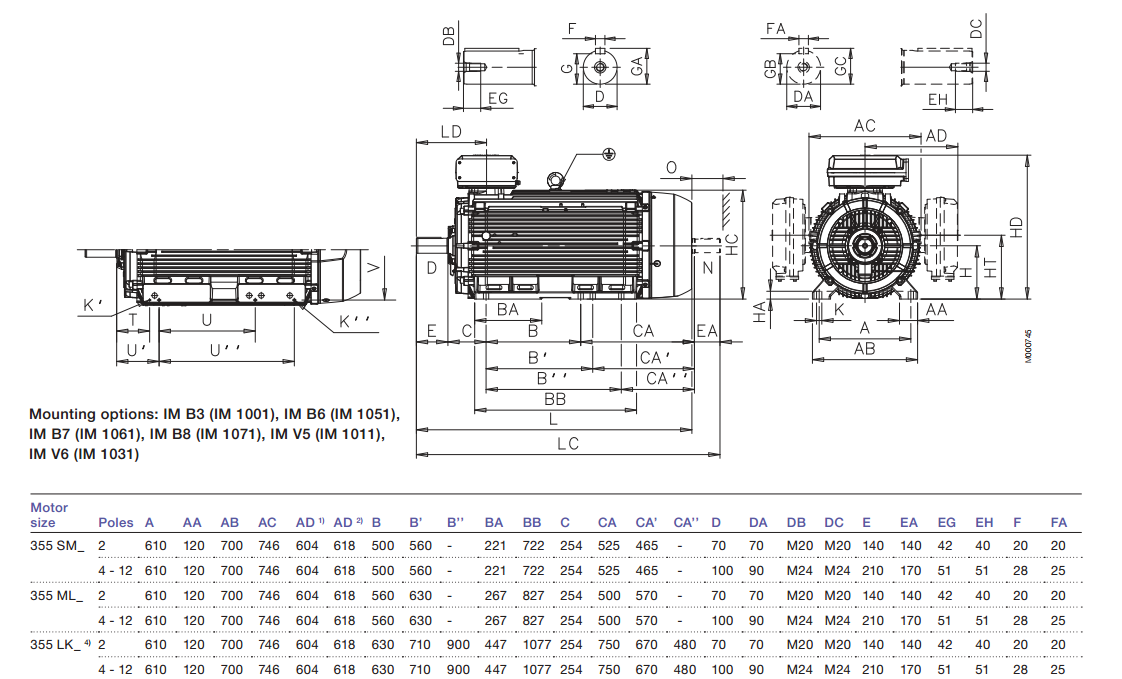 Quasi-Steady State Torque Speed Characteristics (1) Stator and Rotor Taken at 125 Deg. C.
100% Torque @ 1519 RPM
248% Torque @ 1320 RPM
265% Torque @ 1680 RPM
100% Torque @ 1479 RPM
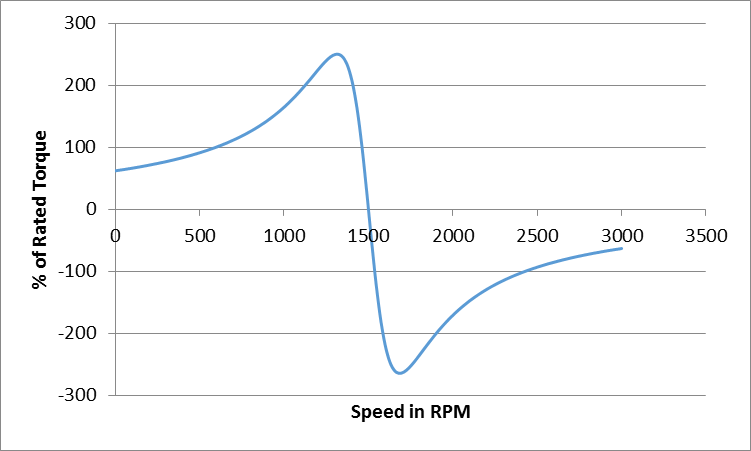 Region of Operation
Generating
Motoring
(1) Full Dynamic Model Available on Request